Who is Kustom Group?
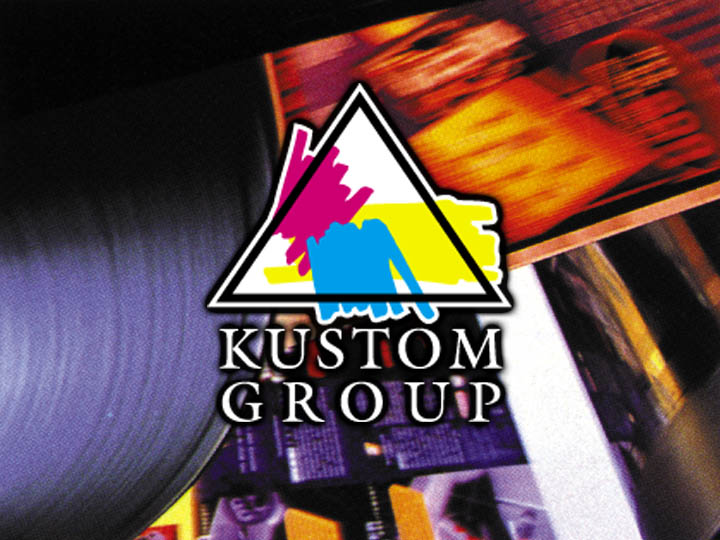 Kustom Group 
Corporate Headquarters
Richwood, Kentucky
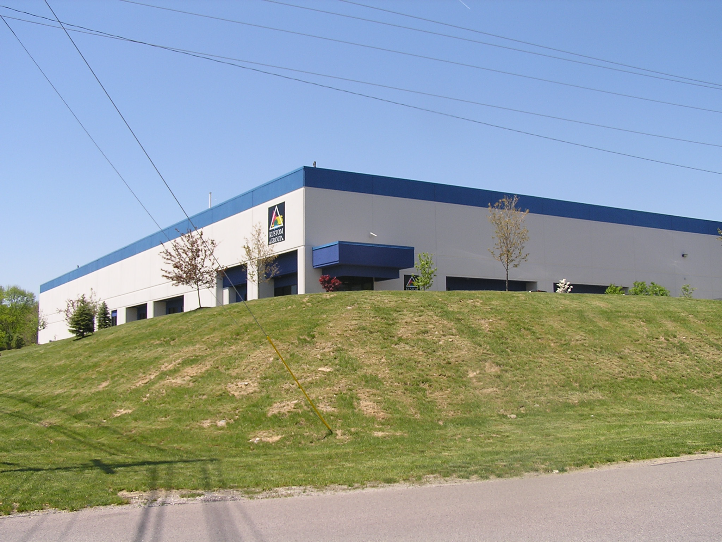 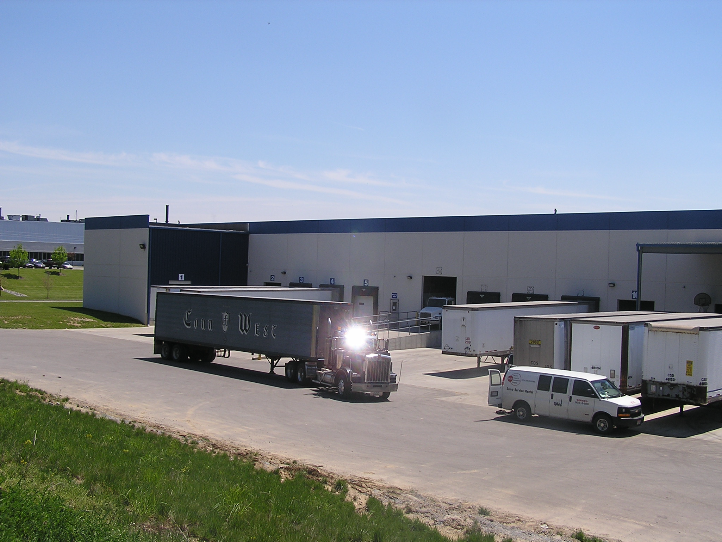 Kustom Group Shipping & Receiving
Richwood, Kentucky
Kustom Group’s Mission
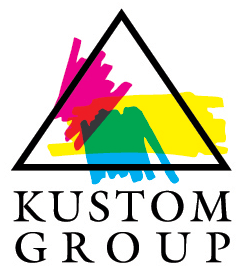 To be the “Value Added Supplier of Choice” for our customers.  This includes not only specialty products but specialty packaging such as  1, 3 and 5 gallon buckets,  30 and 55 gallon drums, totes and bulk tankers.  Many of these are available in multiple materials like metal, plastic and fiber.

To make as many different products in as many different chemistries as possible so  our customers can bundle the majority of their needs on one shipment.

To have the most technical knowledge of any supplier to the Graphic Arts market.  Our technical knowledge includes product chemistry, various substrates, ink formulating and  manufacturing, printing and coating applications, printing presses and post printing equipment.

Focus on innovative product development providing the profits needed to grow and improve while adding value to customers. 

To manufacture products in a safe work environment for our employees and with as little negative impact on our environment as possible.

Be responsible with finances assuring our customers of our long term viability and the long term viability and consistency of our products.

To be the most customer friendly supplier in the market.  We make it easy to work with us by giving good complete answers to questions in a timely manner and with the utmost courtesy.
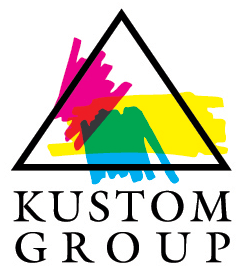 Who is Kustom Group?
Kustom Group is actually made up of two companies;                                                 Kustom Blending and Kustom Services.

Kustom Blending manufactures Oilbased ink vehicles, overprints, waxes and additives. 

Kustom Services manufactures Waterbased and Energy Curable ink vehicles, overprints and additives.
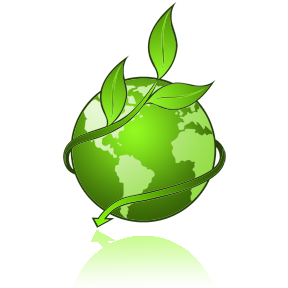 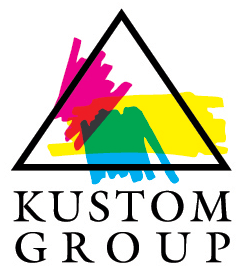 Kustom Blending Products
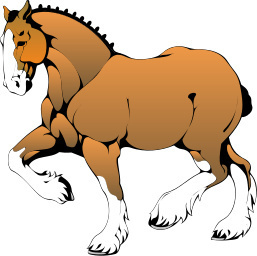 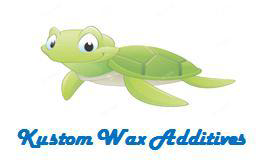 KUSTOM 
KLYDESDALE
Kustom Group 
GREENMASTER
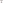 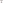 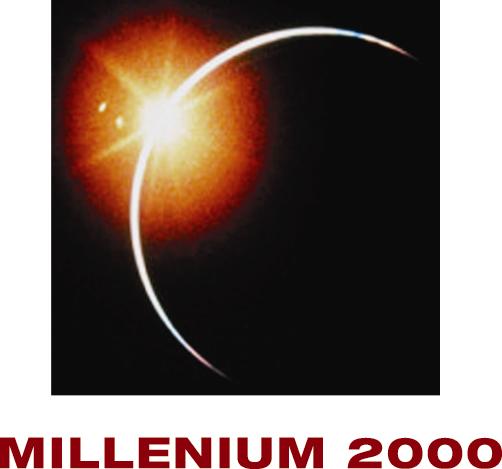 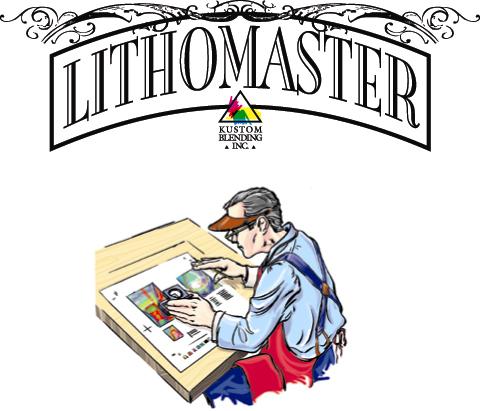 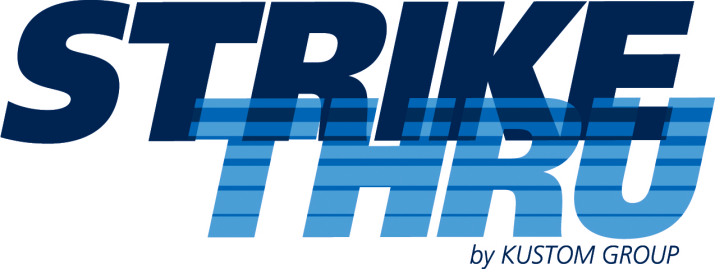 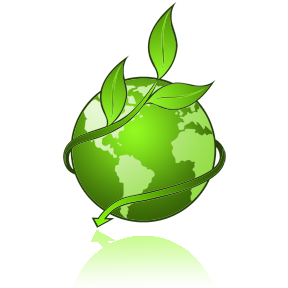 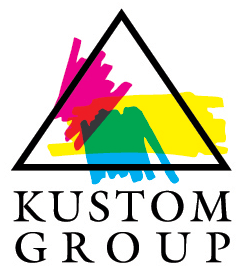 Kustom Services Products
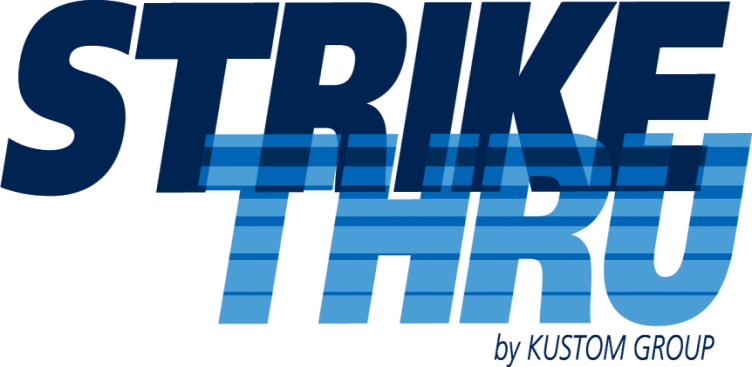 Kustom Group 
GREENMASTER
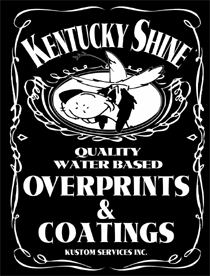 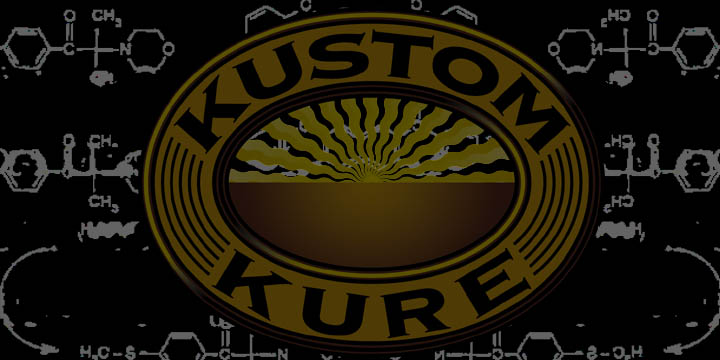 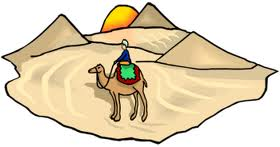 SANDY FEEL
Raw Materials for Inks
Conventional Offset
Oilbased sheetfed for paper, board and plastic
Oilbased Heatset for paper
EC Offset
UV sheetfed for paper, board, plastic and metal
H-UV sheetfed for paper and board
LED UV sheetfed for paper and plastic
AQ Flexo
Various formulations for different substrates
EC Flexo
UV flexo for paper, board and plastic
LED flexo for paper and plastic
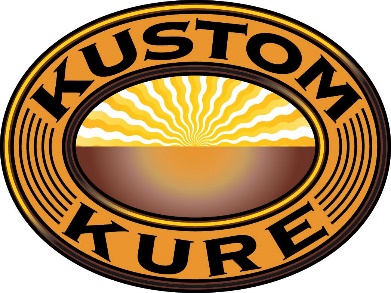 What’s New with Kustom Group?
LED product line 
Coatings
Litho OPV’s
Ink Vehicles
Photoinitiator Blends 

Formulated for:
Gap Configuration
LED Array Wattage
Final Properties
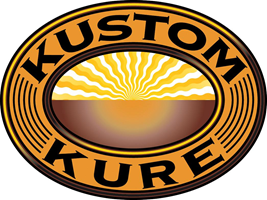 Review of LED Product Line
Coatings and OPV’s
10
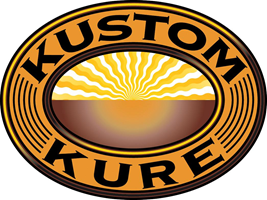 Review of LED Product Line
Offset Ink Materials
11
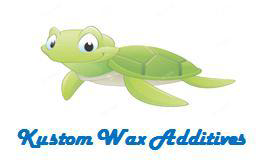 Most Popular Heatset Wax Compound Products
Heatset Wax Compounds for optimal slip, gloss-retention, and rub.
12
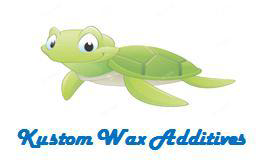 Most Popular Sheetfed Wax Compound Products
Sheetfed Wax Compounds for optimal rub-resistance, slip and gloss-retention
13
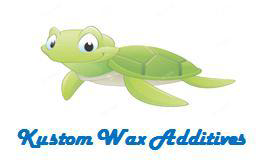 Most Popular Specialty Additives
Sheetfed Tack Reducers
KBW-7015D - Pomade Tack Reducer (lowers tack without adverse effect on viscosity) 
KBW-7026 - Lubricant Compound for Idle Rollers (dead unit compound) 
KB-746 - Gelled Linseed Oil Tack Reducer 
KB-783 - Gelled 52 Oil 
KBW-6490D - Petrolatum Tack Reducer and Blanket Release Additive 

Anti-Misting Bodying Compound
KB-784 - Anti-Misting Compound for Oil Base and Hybrid 
KB-767 - Liquid “Body Builder” (Use in place of dry additives) 

Anti-Skinning
KB-724 - 25% BHT in Soya Oil 
KB-780 - HQMME compound
KBW-5124 – Hydroquinone solution

Anti-Offset Additive
KBW-7045D - Anti-Offset Compound 

Non-Piling
KB-750 - Kentucky Lube (activated by fountain solution for non-piling) 
KBW-7051D - Wax Paste Tack Reducer (adds lubricity, reduces picking) 

Water Pick-Up Control
KBW-8280 - Water Block – Water Pickup Reducer 
KB-791 - Water Block – Water Pickup Reducer
14
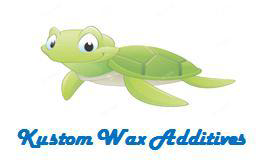 Energy Cure Wax Compounds
UV Wax Compounds for optimal slip, gloss-retention, and rub
15
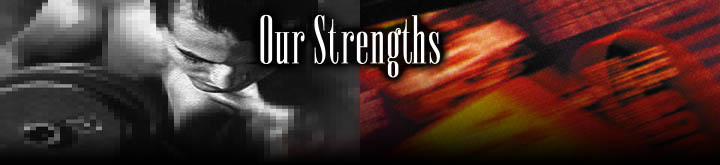 Pressroom Experience
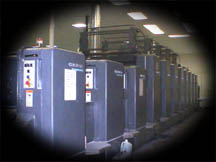 We formulate for the pressroom
We test on press
We think printing
Coating Process
Pumping the coating

Types of coaters

Applying the coating

Drying the coating
Coating Pump Manufacturers
Harris & Bruno
Tresu Royse
Technotrans
Warren Rupp
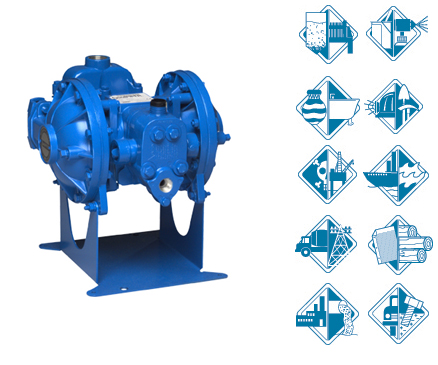 Aero
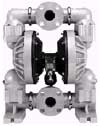 Coating Pump Types
Double Diaphragm Pump
Most popular and very reliable
Excellent suction/pressure ratio
2~5 year life
Relatively inexpensive
UV applications requires special                        wetted end parts
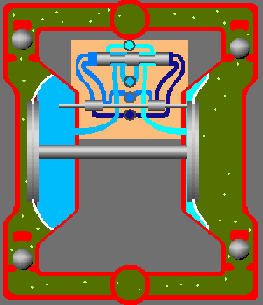 Coating Pump Types
Watson-Marlow Bredel’s
Peristaltic Pump 
“Heart Lung” pump
Quick AQ/UV changeover
Few parts to wear
Good UV pump non anilox
AQ can develop flow issues because of slower flow rates
Two pumps may be needed for feed/return setup
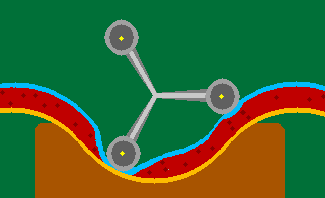 Types of Coaters
Blanket coater

Anilox coater

2 & 3 roll tower coaters

Enclosed doctor chamber
Types of coaters
Dahlgren Anilox Blanket Coater
Blanket Coaters
Two or three roll system
Old technology
Settings difficult
Rubber roller compatibility with coating material 
Anilox
Better than roll systems
Blanket cleaning tough
Settings difficult
Low BCM anilox needed for mid-press application- 6.5 BCM
Heidelberg Modular Coating System
Types of Coaters
2 or 3 Roll Tower Coaters
Very common
Excellent gloss coating application
Matte coating can be troublesome
Coating weight varies with roller speeds
.3~.45 pounds /1,000 sq feet average 
Require periodic roller adjustments
Two roll coater prone to leaking
Rubber roller compound may limit use to UV or AQ
KOMORI 3-roll coater
Enclosed Doctor Chamber
Harris & Bruno
North American leader
Chamber loading is hydraulic
Seals are inexpensive
PLC driven coating pump
Aqueous Ink Unit Applied OPV
Heatset, Sheetfed and Digital
Gloss
Satin
Matte
Primer
All Kustom's coatings are Zinc Oxide free
 All Kustom’s coatings are Alcohol free
 All Kustom’s coatings have minimal VOC’s
 The above results in very low odor in all coatings
 Standard packaging is fiber drum @ 480 lbs. net
 Kustom offers a wide variety of coatings
Unique Door Openers

Soft Touch Coating
Sandy Feel Coating
Non-Skid Coating
Pencil Receptive Coating
Low Burn Coating
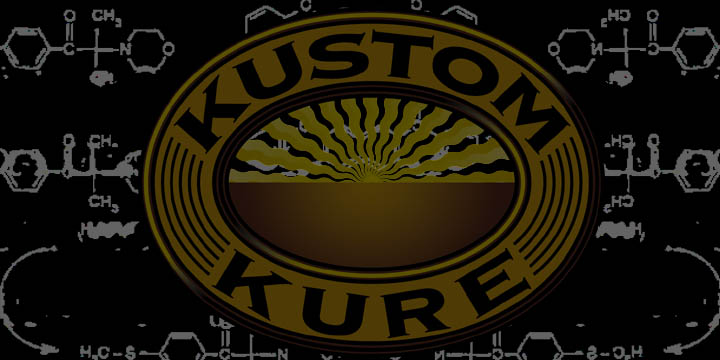 Kustom Kure 
Energy Cure Coatings
Coatings available for UV, EB, H-UV and LED
Coatings for all application methods
Blanket
Roller
Anilox
Gloss, Matte and Satin
Coatings for most substrates
Paper
Plastic
Foil & Metal
Unique Characteristics
Reduced and BZP Free
Low Yellowing
CA Prop 65-Compliant
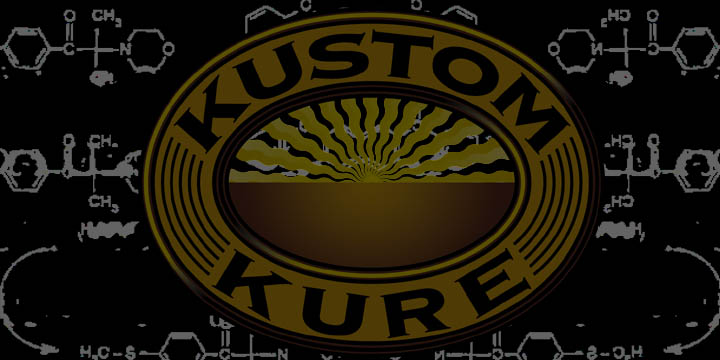 Kustom Kure 
Energy Cure Coatings

Unique Door Openers


	KS-686	UV Pearlescent Coating
	KS-575	UV Low Finger Print Coating
	KS-492	UV Release Coating
	KS-696	UV BZP Free, Low Odor Coating 
	KS-460	UV Gloss Foil Stampable Coating
	KS-552	UV Gloss Non-Skid Coating
	KS-584	UV Gloss Dry Erase Coating
	KS-661	UV Gloss Coating for Plastic Stock
	KS-668	UV Satin Coating
	KS-451	UV Matte Coating
	KS-21001	UV Gloss Screen Coating
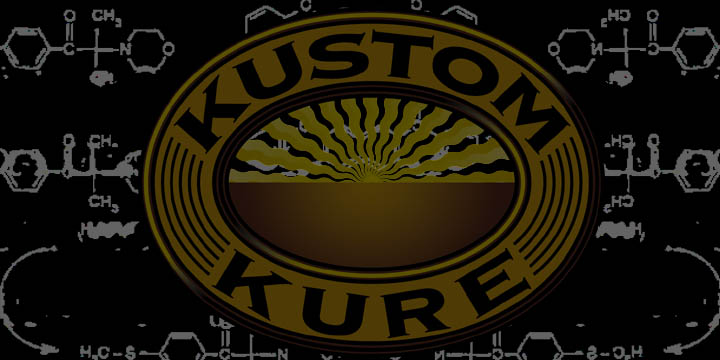 Kustom Kure 
Energy Cure OPV’s

Dry offset ink unit applied OPV’s
Lithographic ink unit applied OPV’s
Available in UV, H-UV and LED
Gloss, Matte and Satin
OPV’s for most substrates
Paper
Plastic
Foil & Metal
Unique Characteristics
Imprintable, stampable and gluable
Primers for under ink (sizings)
Cast and Cure
Unique Universal Perspective
Kustom Group has combined our knowledge of coating methods with our knowledge of materials to make oil-based, water-based, energy curable and digital inks to offer our customers a more in-depth knowledge of various applications and what is required of coatings and overprints of all chemistries. Coatings and overprints are not just printed on substrates but over ink too. This expanded  knowledge allows Kustom to offer specialty products unique in the industry.
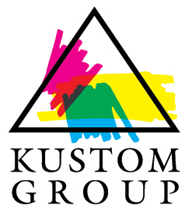 Specialty Products
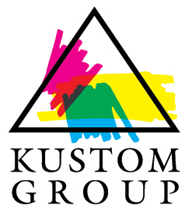 Specialty Products
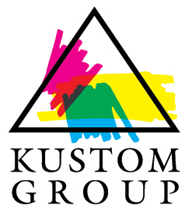 Specialty Products
Digital Options
UV Coatings for over Digital Printing
KS-427 	Gloss UV Coating for Toner based inks
KS-439	Gloss UV Coating for over Ink Jet ink on Ink Jet paper.
KS-450HV	Gloss UV Coating for over digital (i.e. HP Indigo, iGen)
KS-507	Highest Gloss UV Coating for over various Digital inks. Must 		have high volume anilox (25+BCM) or a heated reservoir.
KS-451LV 	Matte UV Coating for over various Digital Ink Jets.

Aqueous Coatings for over Digital Printing
KS-9850 	AQ Gloss coating for over HP Indigo and Xerox digital inks
KS-9851 	AQ Primer coating for over HP Indigo and Xerox digital inks
KS-9853 	AQ Satin coating for over HP Indigo and Xerox digital inks
KS-9855 	AQ Matte coating for over Xerox iGen digital inks
KS-9856 	AQ Matte coating for over HP Indigo and Ricoh digital inks

Oilbased Litho OPV’s
KB-3164 	Gloss Litho Sheetfed OPV for over HP Indigo Ink
KB-3179 	Satin Sheetfed OPV for over HP Indigo Ink
KB-3187 	Matte Sheetfed OPV for over HP Indigo Ink 

HP Indigo Sizing (on paper under ink)
KS-9845 Indigo Sizing/AQ Primer for paper
KS-9849 Indigo Sizing/AQ Primer for plastic and in-line applications
KS-9848 AQ Inkjet Sizing
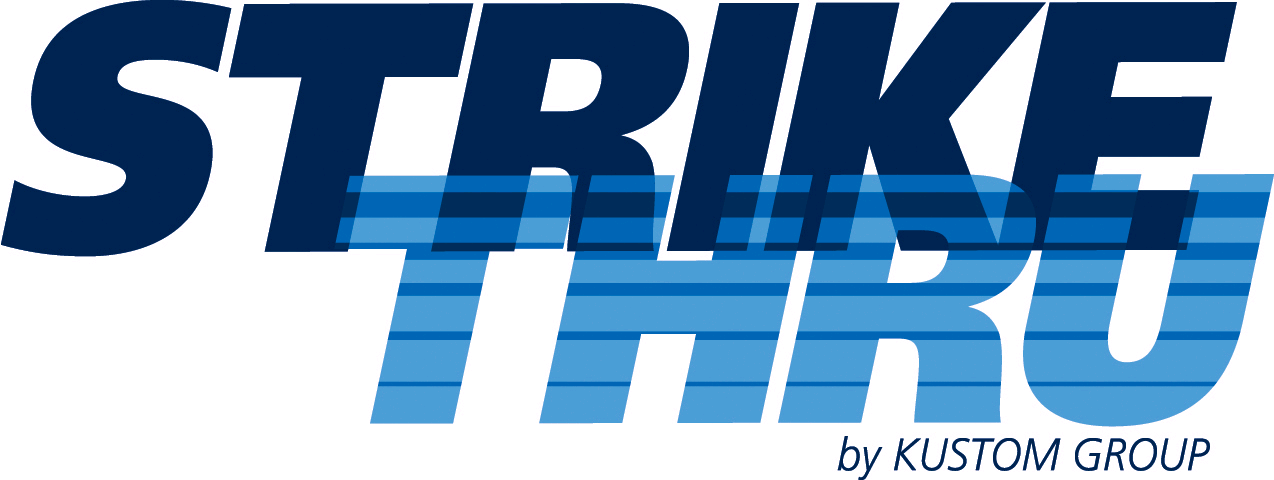 Strike-Thru Combinations
Smooth AQ – KB-3074 + KS-9000
Smooth UV – KB-3116 + KS-453
Reticulation UV – KB-3115 + KS-688
All UV Smooth – KS-568 + KS-453
All UV Reticulation – KS-836 + KS-494
Best to run as a pair
New opportunities for business
Thank you for your attention!
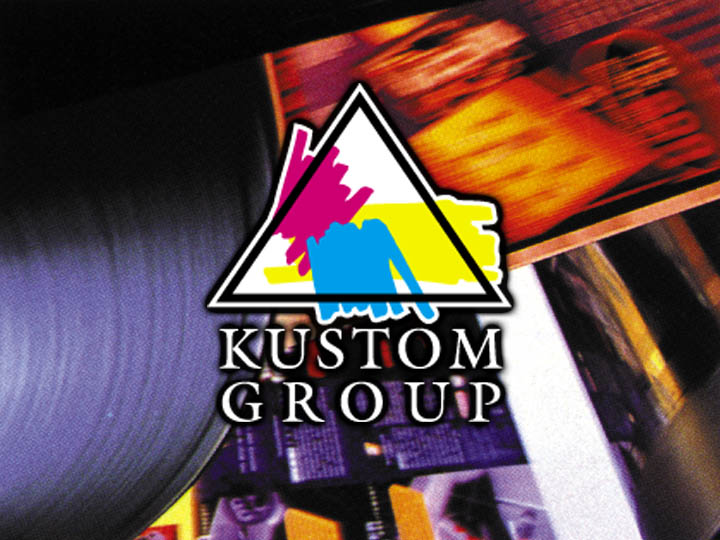 Are there any questions?